Eine 3. Fremdsprache ? Wozu?Conoscere una lingua straniera è come entrare in un mondo nuovo, ricco di sfumature e possibilità. È come aprire una porta verso culture diverse, tradizioni affascinanti e persone interessanti. Ogni parola appresa è come un tesoro nascosto, pronto a svelarsi e arricchire la tua esperienza. Quindi, continua a imparare e scoprire, perché ogni lingua è un viaggio straordinario!  Persönlichkeitsbildung(Bildungsauftrag des Gymnasiums)
ITALIENISCH  3. FREMDSPRACHE
Aktuell nur für diejenigen, die Latein haben
VORTEILE/VORZÜGE DES ITALIENISCHEN
„leicht“ zu erlernen  Latein als Grundlage (Wortschatz, Verbformen)
Sogar einfacher als Latein  keine Kasusformen; keine Passivformen u.a.
Wer Italienisch kann, versteht auch Spanisch und lernt leicht Französisch.
Grundlage für das Studium der Romanistik, der Kunstgeschichte und der Musik.
Italien als Urlaubsland (Sprachreise/Bildungsreise geplant)
Italien als wichtiger Wirtschaftspartner 
Italienisch = moderne Fremdsprache = wichtige Kompetenz (Englisch ist Standard)
L´italiano è la lingua più bella del mondo!!!  international beliebte Fremdsprache
FAKTEN ZU ITAL3
8. bis 13. Jahrgangsstufe 
8 + 9 	4 Wochenstunden
10+11	3 Wochenstunden
12+13	3 bzw. 5 Wochenstunden (Abschluss mit B1+ bzw. C1)

Lehrwerk: ECCO PIÙ von Cornelsen

INHALTE: Sprache-Kultur-Alltagsleben-historisch und aktuelle Entwicklungen

HINWEIS: Es muss nicht zu einer neuen Klassenzusammensetzung kommen (aktuell: Trennung im Fachunterricht)
MotivationAnschauung vor Ort
Bisher: Studienfahrten: 
Lucca (mit Sprachschule) 
Rom; Mailand (Einzelaktionen)
 PROBLEM: hohe Kosten (vor allem LUCCA);

Zukunft: Schüleraustausch in der 11. Jahrgangsstufe (in Planung)
 Vorteile: günstiger; persönliche Kontakte
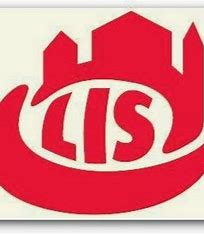 LIS – LUCCA ITALIEN SCHOOL
Sprachaufenthalt: 2014 – 2019 jeweils 1 Woche
Klasse 10 (1. Lernjahr Italienisch spätbeginnend)
LUCCA/TOSCANA
Torre Guinigi
Piazza Anfiteatro
ROM – 	2022 Fahrt der 10. Klasse (1. Lernjahr Ital. spätbeginnend)
Studienfahrt der 9c nach Mailand im Juli 2024